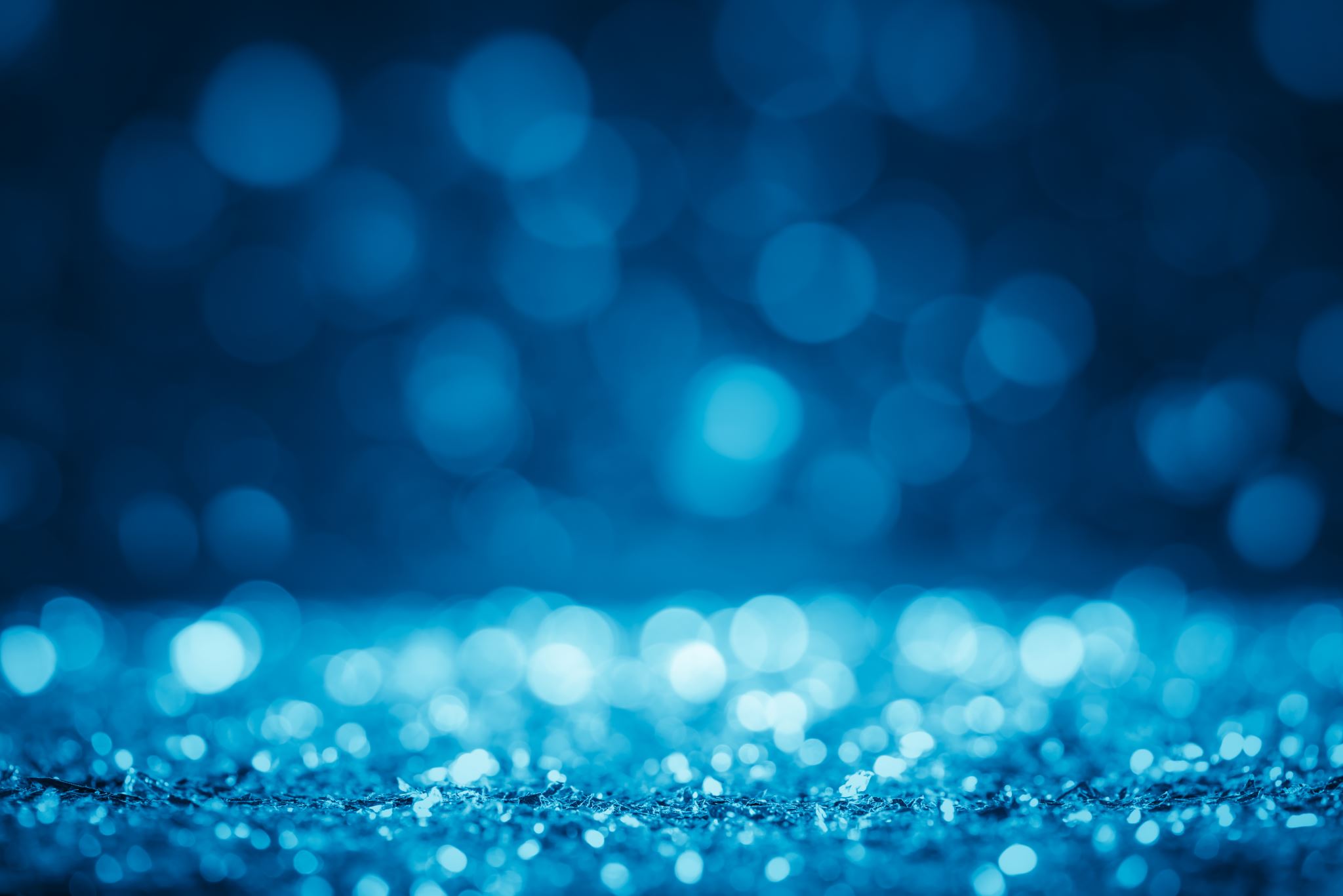 Chapter 3-2Concentration and Solubility
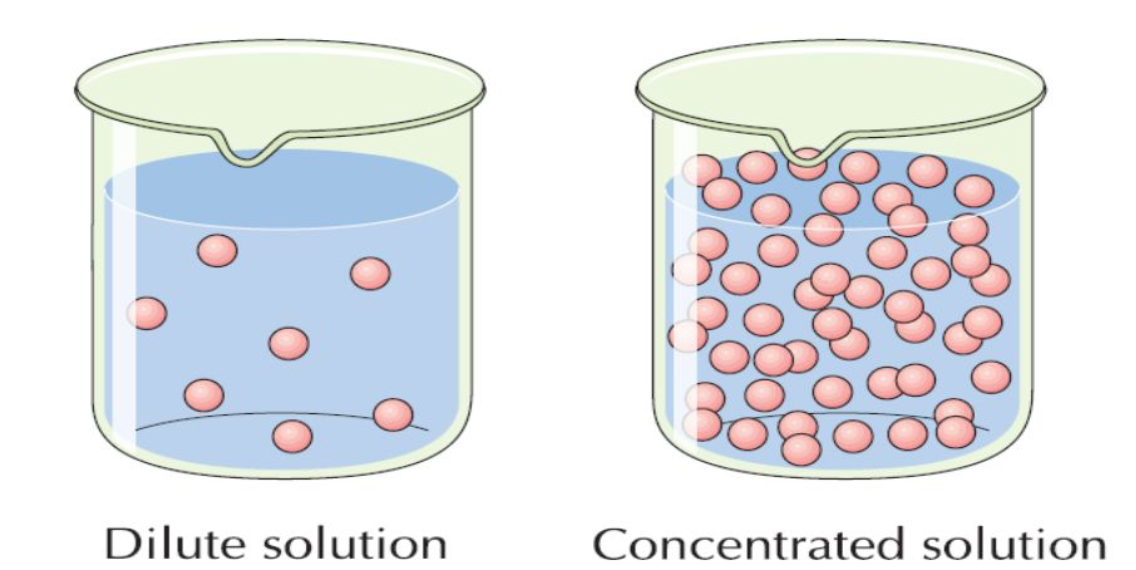 What is concentration?
The amount of solute dissolved in a solvent
Dilute Solution
  A mixture that has only a little solute dissolved in a certain amount of solvent
Example:  Sap
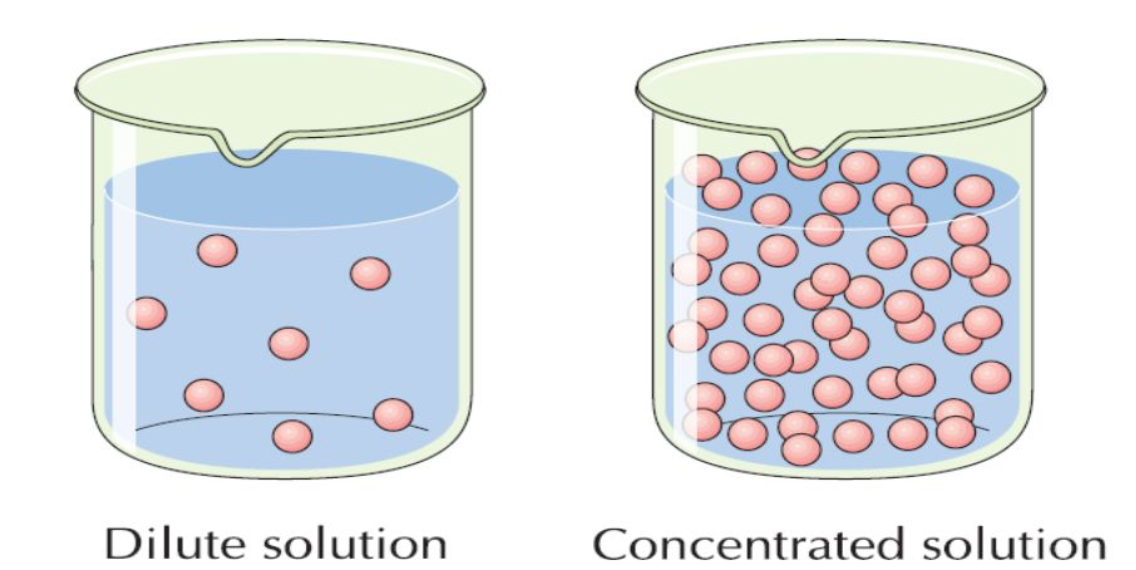 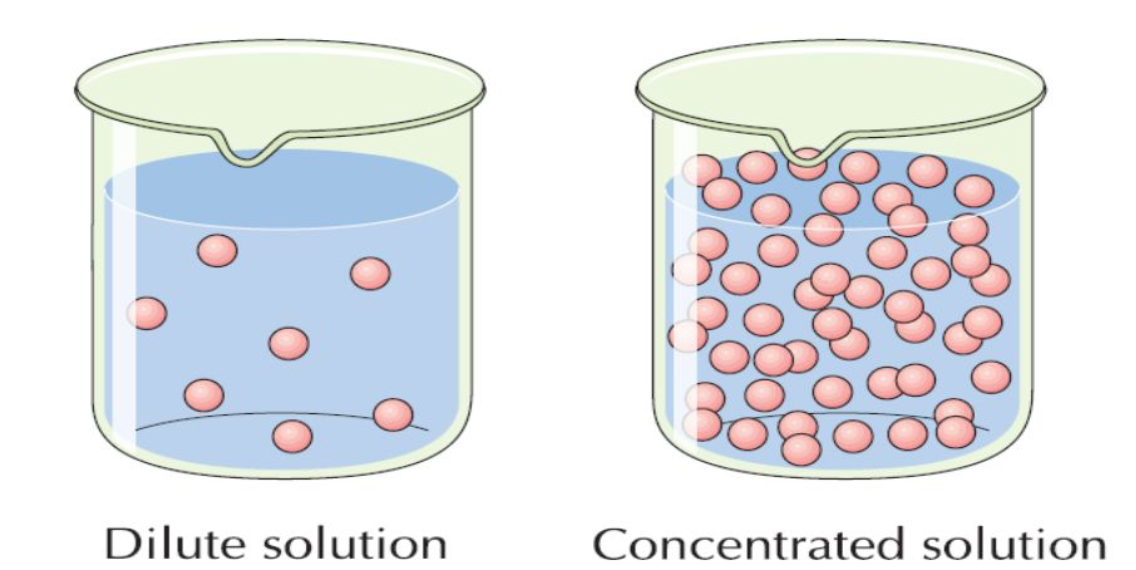 What is concentration?
Concentrated Solution
  A mixture that has a lot of solute dissolved in the same amount of solvent
Example:  Syrup
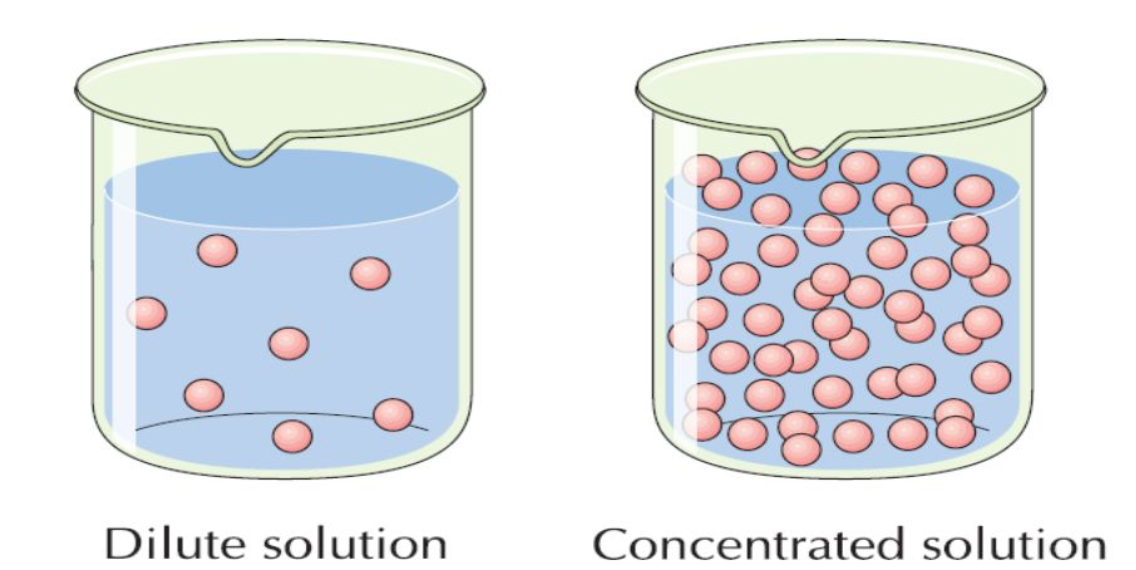 Making Maple Syrup
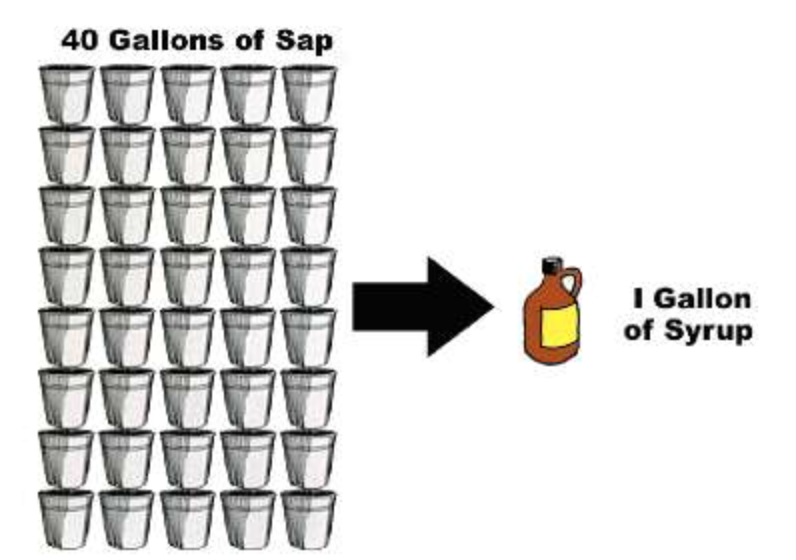 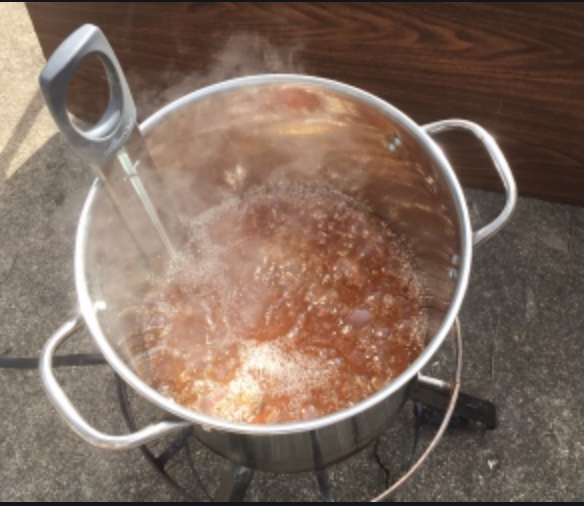 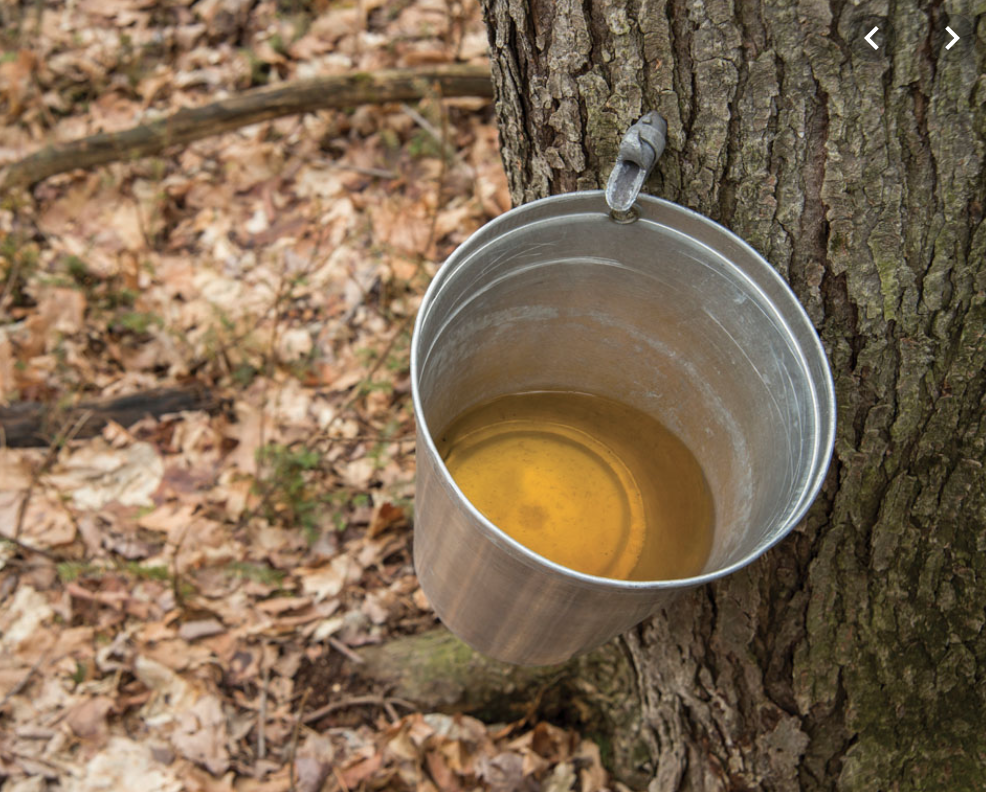 Dilute
Concentrated
Boiling Sap
Concentration can Change
Increase (ex. Making maple syrup)
Add more solute
Remove solvent

Decrease (ex. Making juice from concentrate)
Add less solute
Add solvent
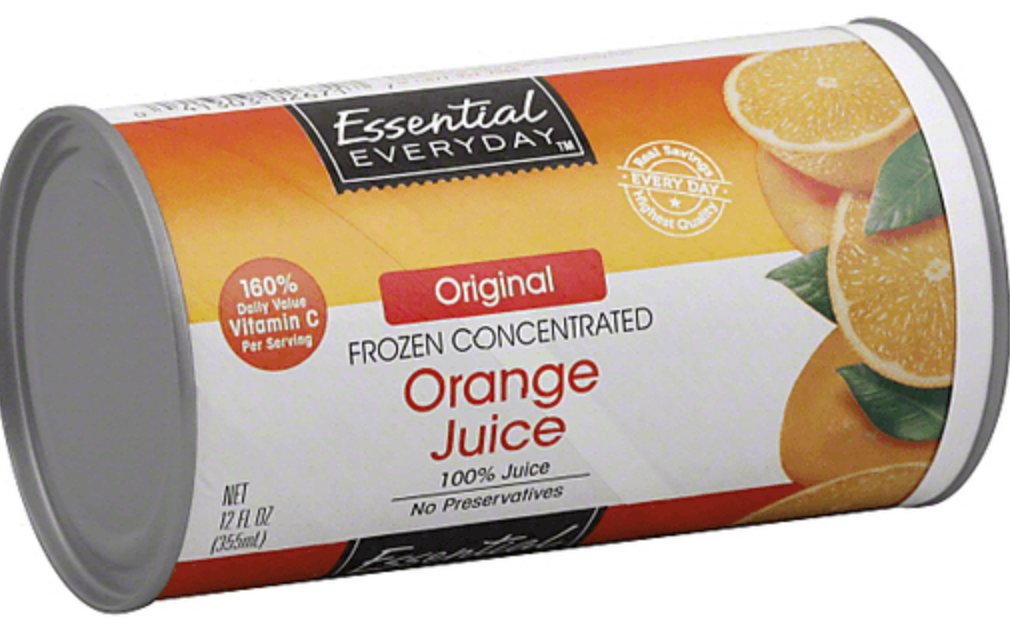 What is solubility?
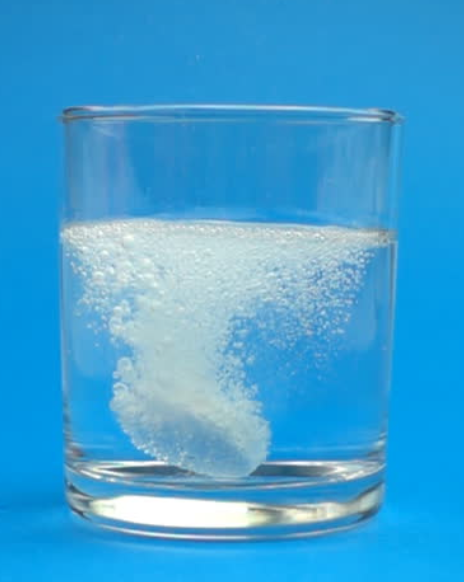 A measure of how much solute can dissolve in a solvent at a given temperature 

Soluble means the solute is able to dissolve in the solvent.
What is solubility?
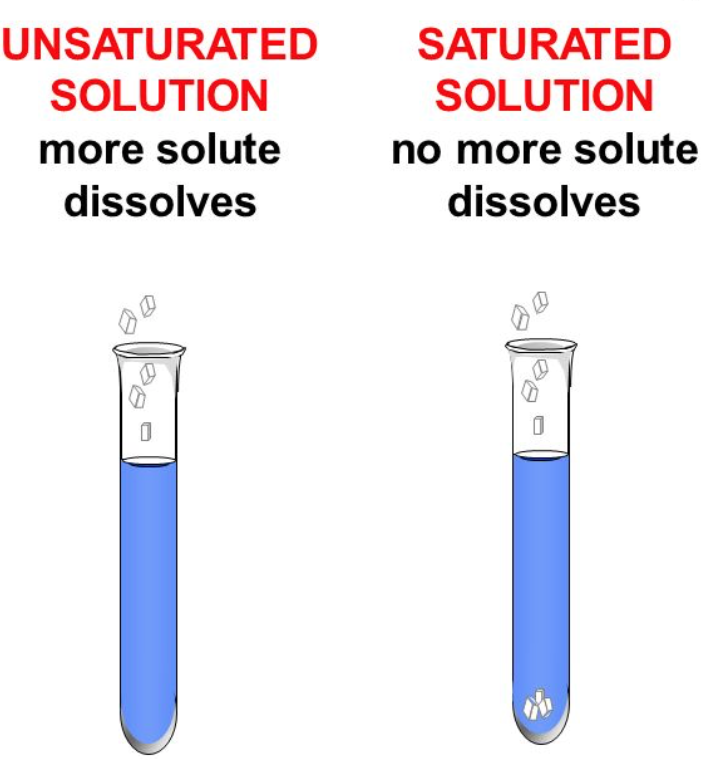 When you have added so much solute that it is no longer dissolving, this is called a saturated solution
How do we know when no more will dissolve?
 When you add more solute and it settles to the bottom
What is solubility?
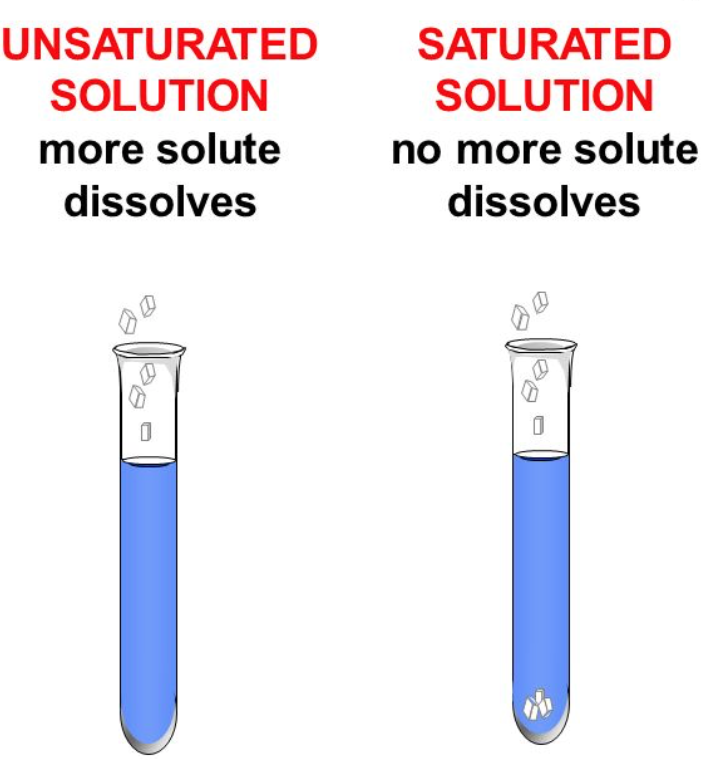 If you can continue to add more solute and it continues to dissolve, the solution is unsaturated
Solubility in 100g of  Water at 0◦C
What is solubility?
Solubility is given for a specific solvent under certain conditions such as temperature.
This can help us to identify substances because it is a characteristic property of matter.
What is solubility?
Solubility in 100g at 0◦C
How much sugar will dissolve in 100g of water if  the temperature is 0◦C

35.7g of salt dissolved in 100g of water.  What is the temperature of the water?
What is solubility?
Solubility in 100g at 0◦C
You put 6.5g of baking soda in 100g of water.  Is the solution saturated or unsaturated?  Why or why not?
3 Factors that Affect Solubility
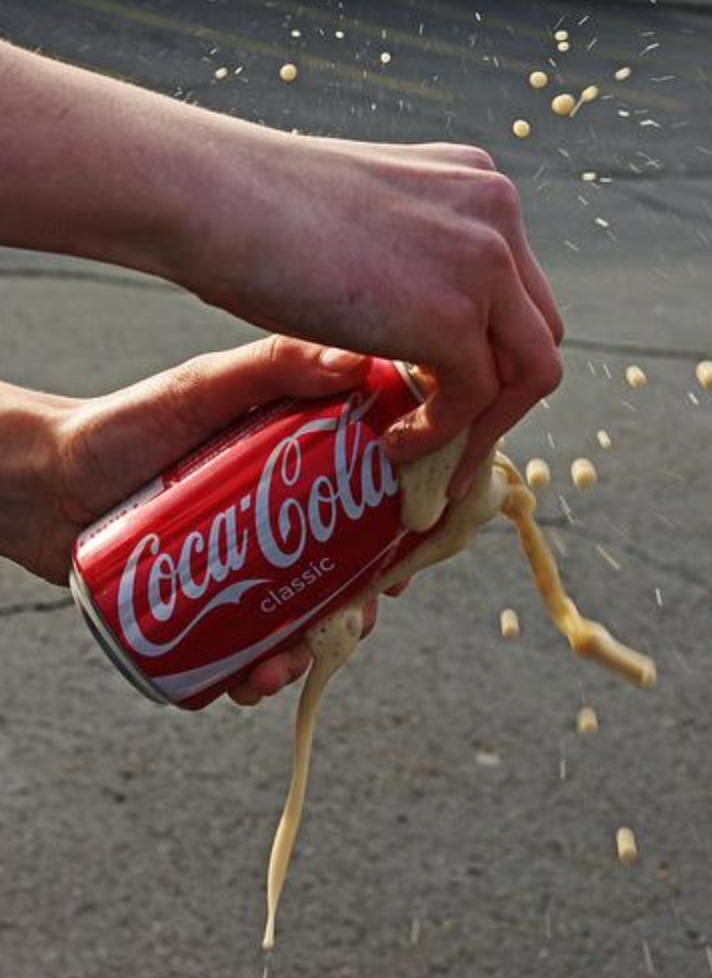 Pressure
Affects mostly gases 
Increasing pressure = Increases solubility
Decreasing pressure = Decreases solubility
We increase the pressure to fit more CO2 in pop cans
3 Factors that Affect Solubility
Solvents
Sometimes they just aren’t compatible
Oil and water
This is because polar and nonpolar compounds do not mix well.
“Like dissolves Like”
Example: Salad dressing
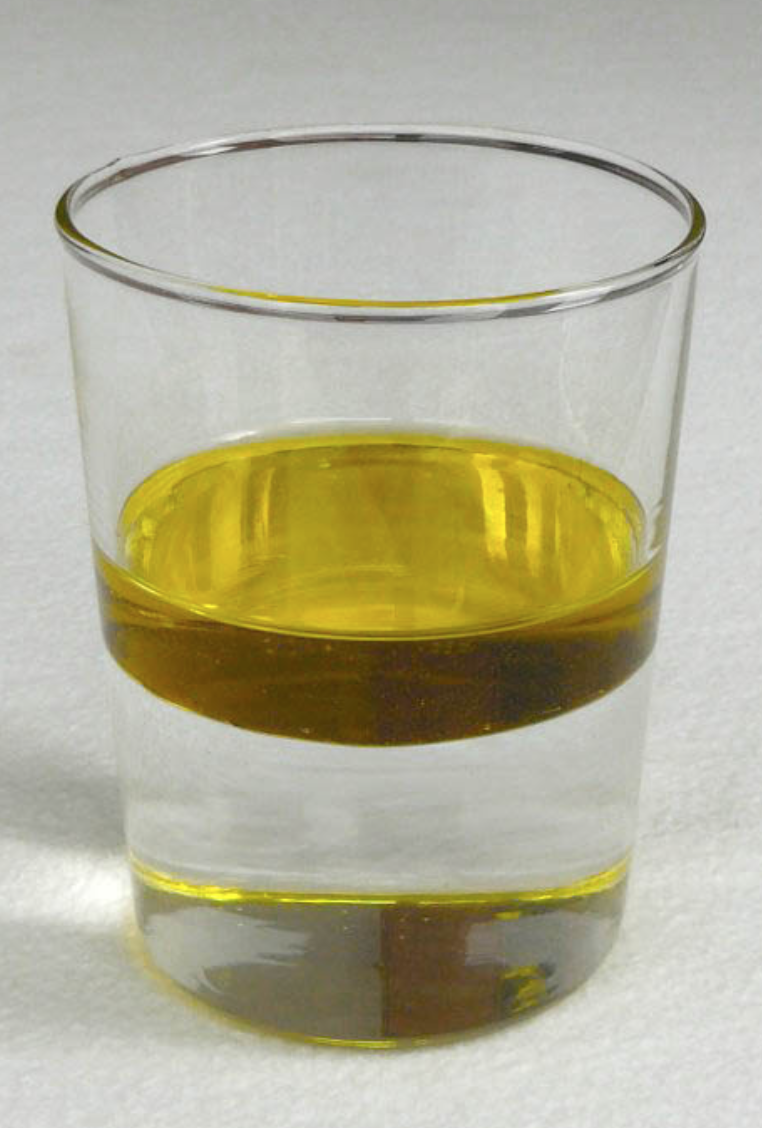 3 Factors that Affect Solubility
Temperature
Solids
Increasing temperature = Increases solubility
Decreasing temperature = Decreases solubility
This is how we put the most amount of sugar in candy as possible
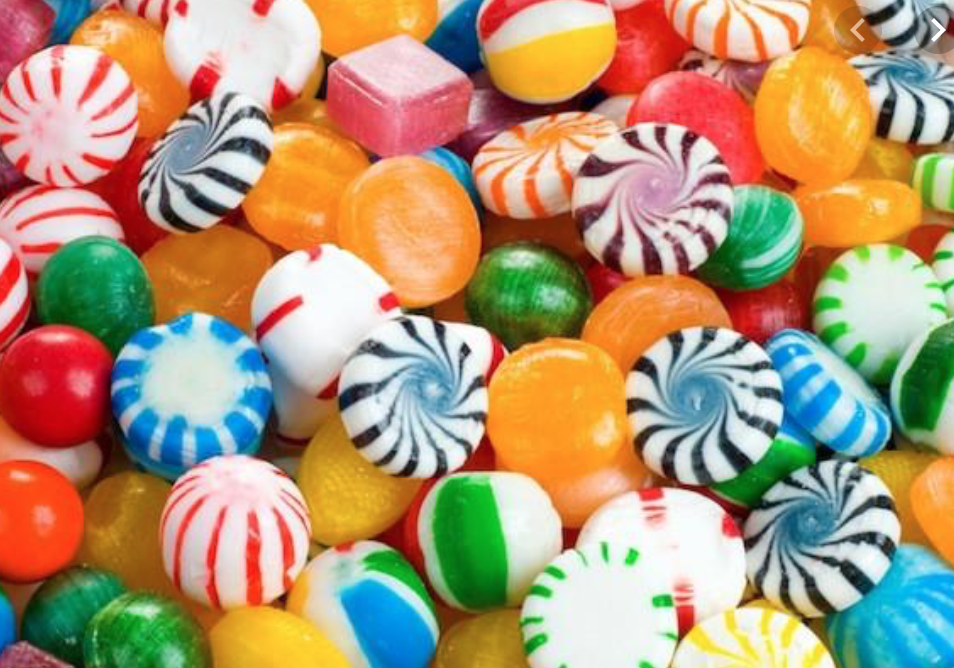 3 Factors that Affect Solubility
Temperature
Gases
Increasing temperature = Decreases solubility
Decreasing temperature =Increases solubility
Example:  CO2 in pop;  Cold pop is crisp and fizzy;  Warm pop is flat
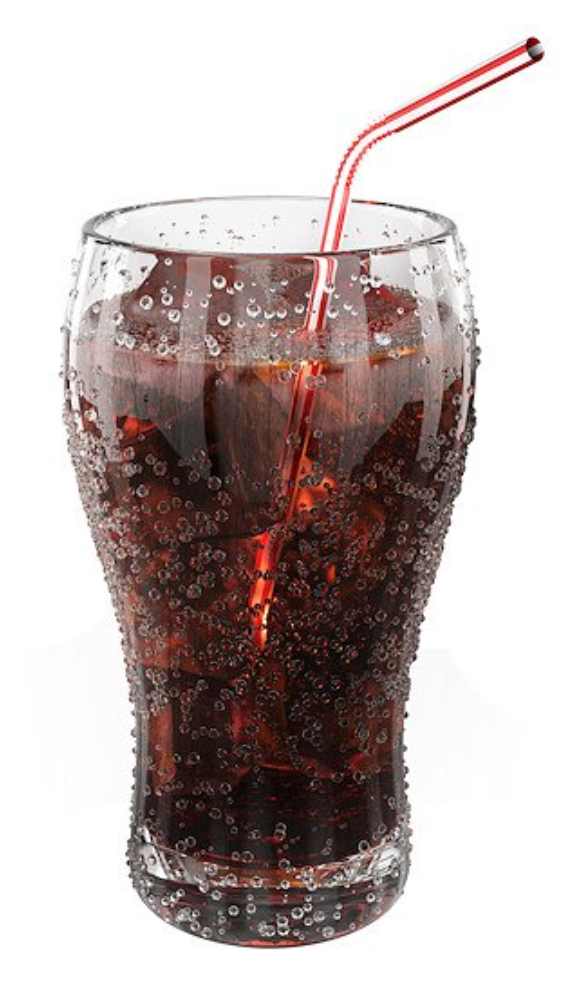 What is a supersaturated solution?
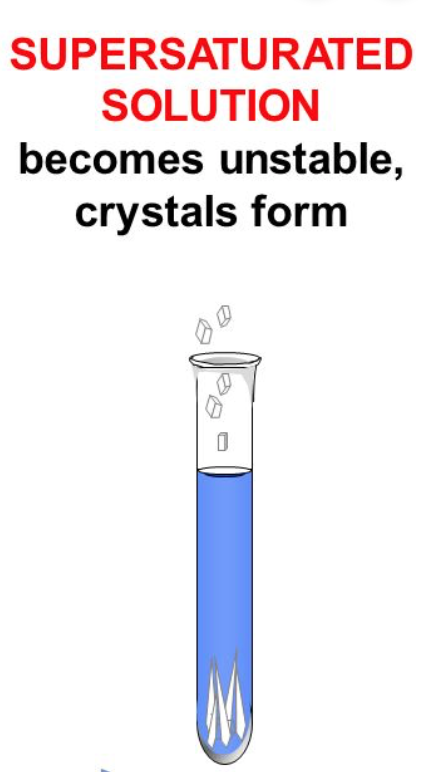 A solution that has more dissolved solute that is predicted by its solubility at the given temperature.
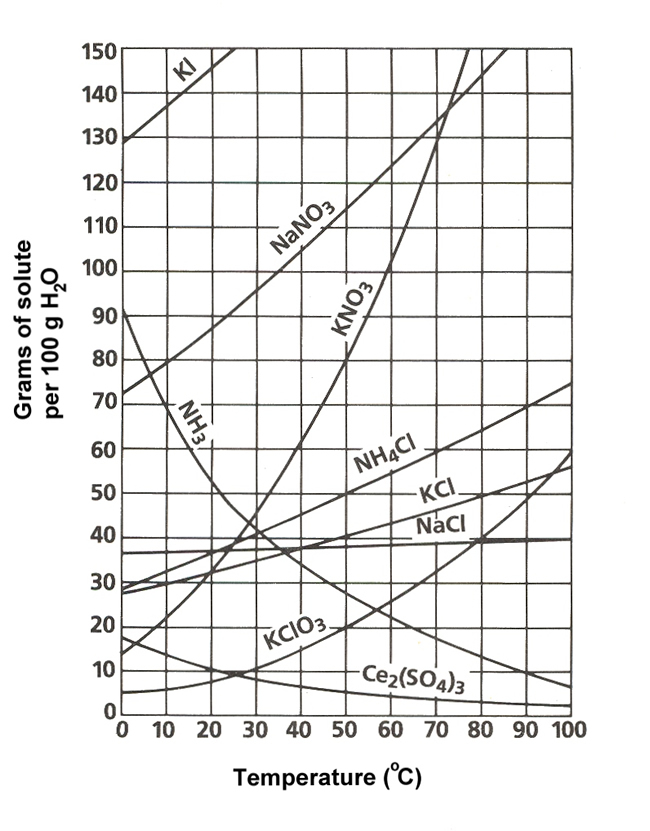